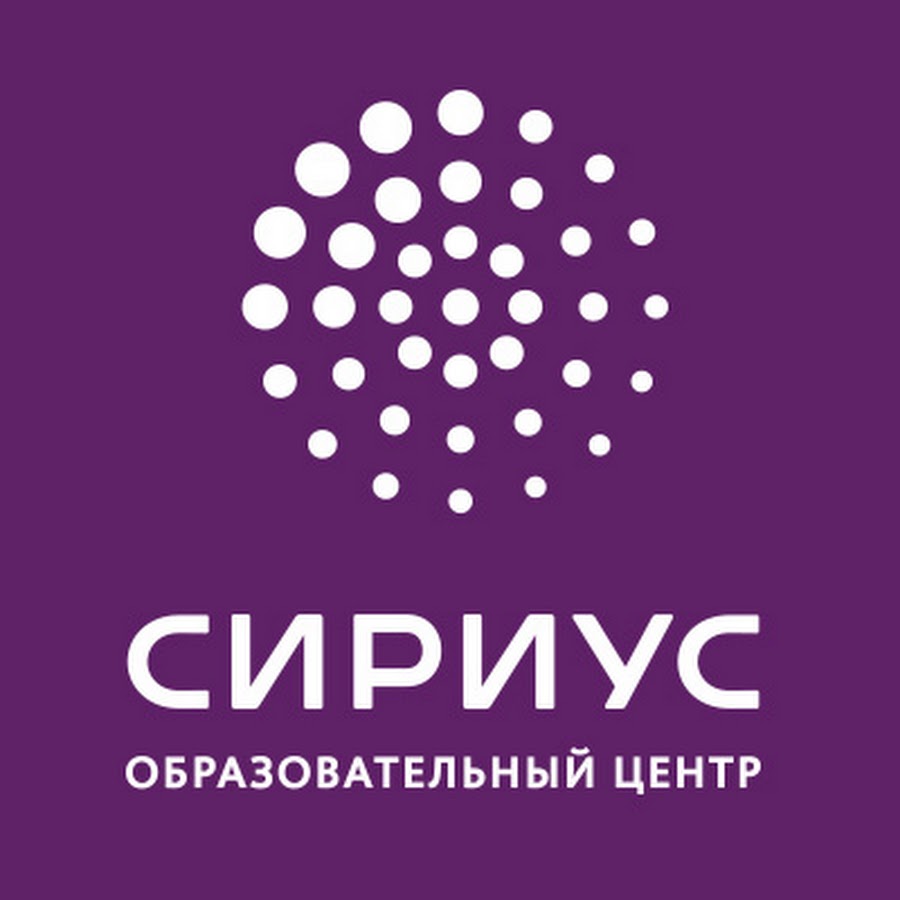 ПОГРЕШНОСТИ ИЗМЕРЕНИЙ
ИЗМЕРЕНИЕ ФИЗИЧЕСКОЙ ВЕЛИЧИНЫ – ЭТО…
… процесс сравнения проявления свойства, которое
 характеризует данная величина у исследуемого тела, с проявлением этого свойства у эталона. Например, свойство протяжённости в пространстве, проявляемое карандашом, мы можем сравнить с проявлением  протяженности участка линейки между двумя метками.
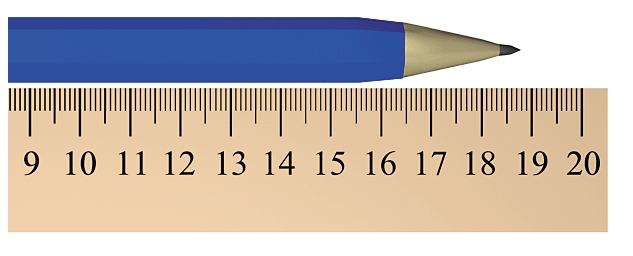 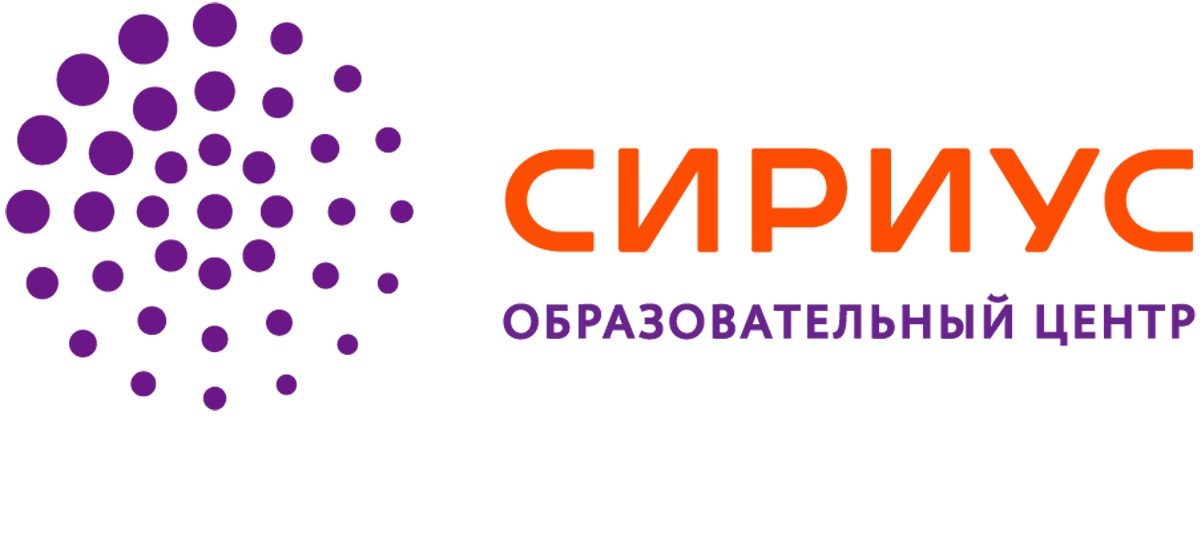 ПРЯМЫЕ И 
КОСВЕННЫЕ ИЗМЕРЕНИЯ
Сравнение свойств исследованного тела и эталона производится по определённой методике либо напрямую с помощью приборов (линейка, весы) либо косвенным образом с помощью расчётов по формулам (скорость равна путь разделить на время).
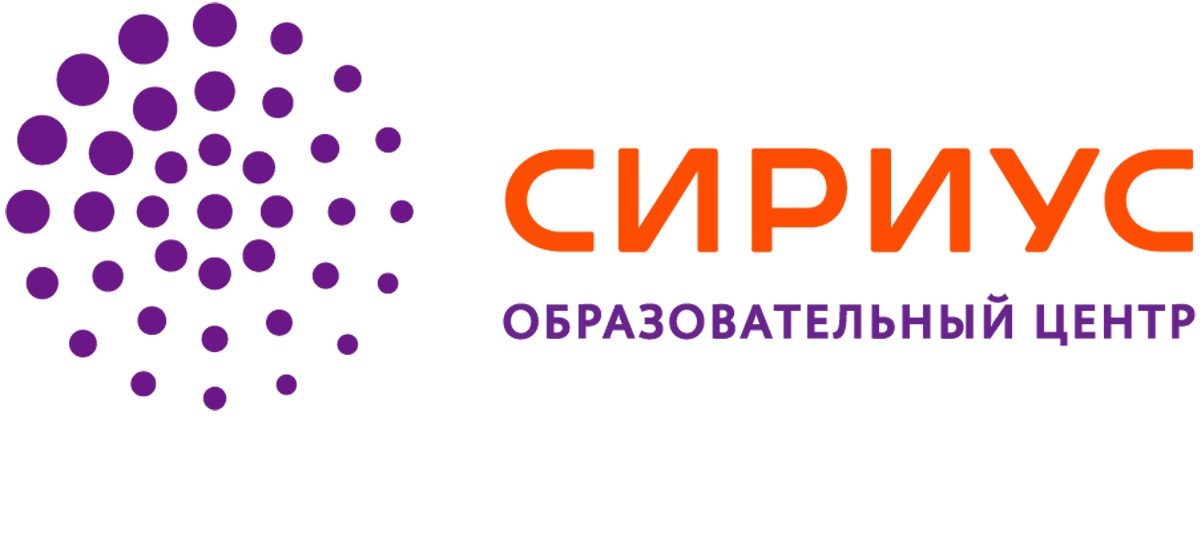 НАСКОЛЬКО ТОЧНЫ ИЗМЕРЕНИЯ?
Насколько можно доверять результатам измерения? 
Повторим это измерение несколько раз. Заметим, что результаты измерений физической величины для одного и того же исследуемого тела в разных опытах могут отличаться. Причём, чем точнее мы будем пытаться проводить измерения, тем заметнее будет их различие. Это может быть связано либо с изменением условий измерений от опыта к опыту либо с изменением свойств изучаемого объекта в процессе измерений.

Мы не будем рассматривать изменение свойств объекта исследований!
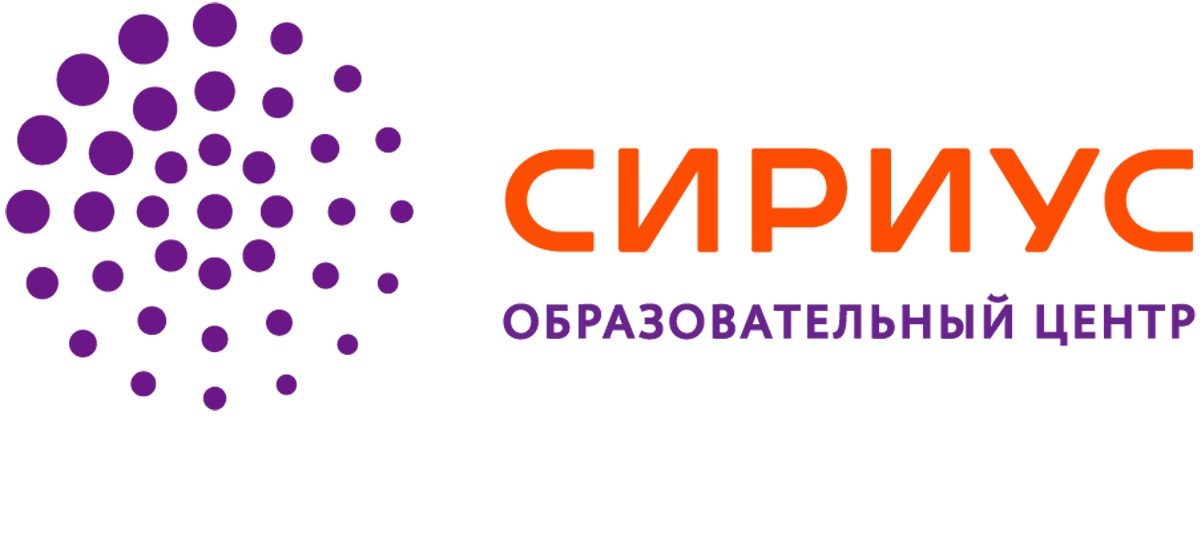 СРЕДНЕЕ – ОЦЕНКА ИСТИННОГО
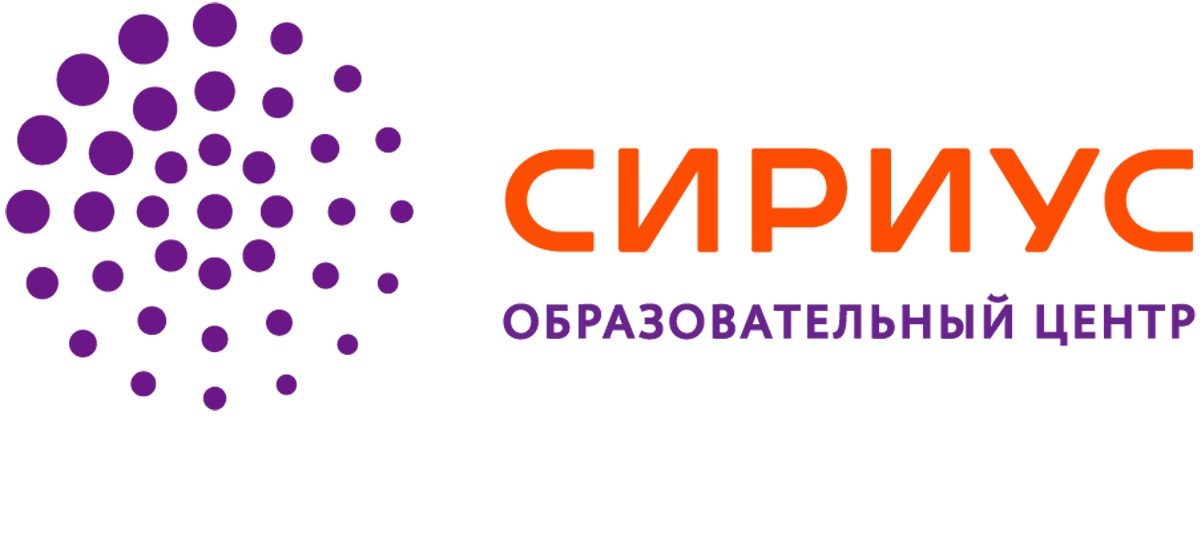 СИСТЕМАТИЧЕСКАЯ ПОГРЕШНОСТЬ
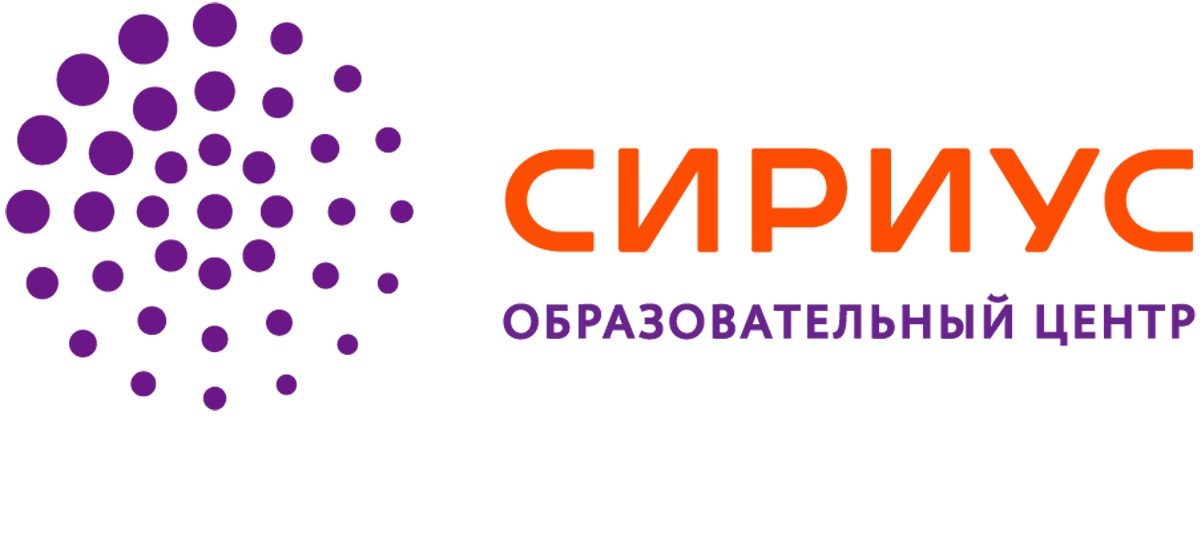 ПРИБОРНАЯ ПОГРЕШНОСТЬ (1)
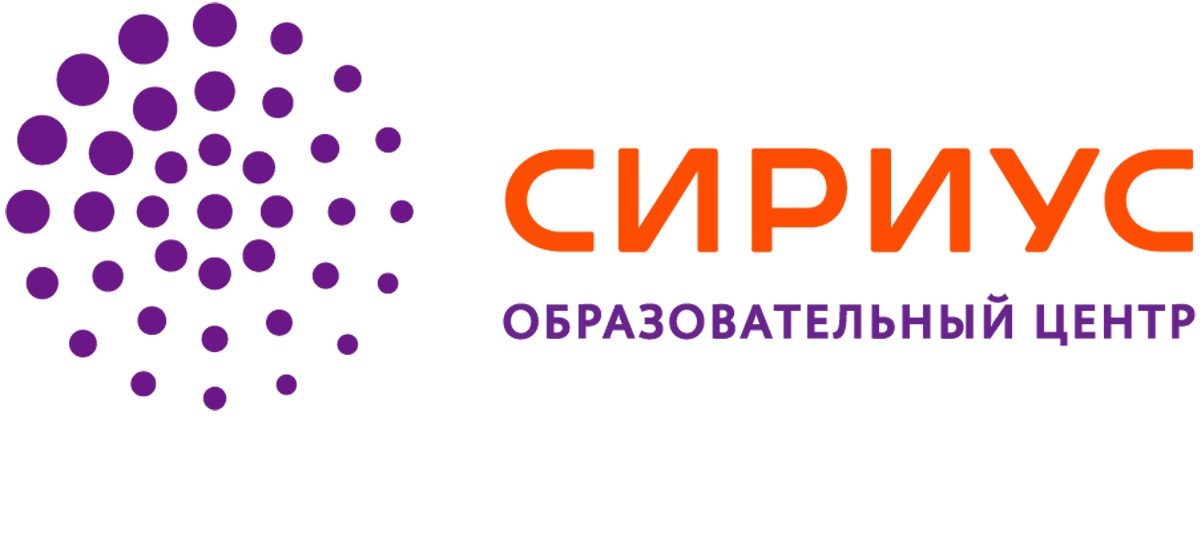 ПРИБОРНАЯ ПОГРЕШНОСТЬ (2)
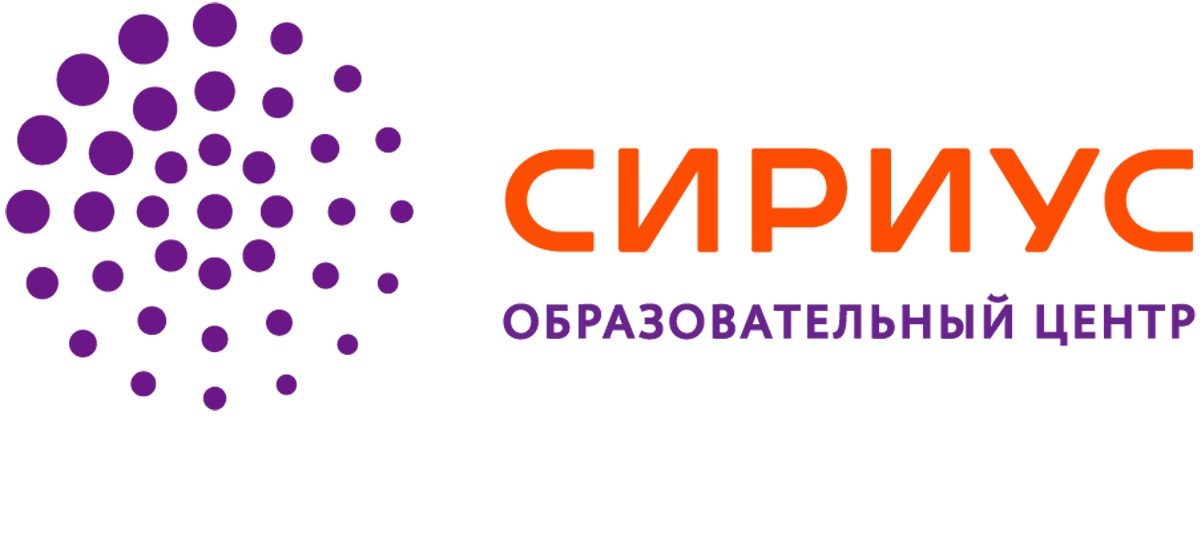 СЛУЧАЙНАЯ ПОГРЕШНОСТЬ
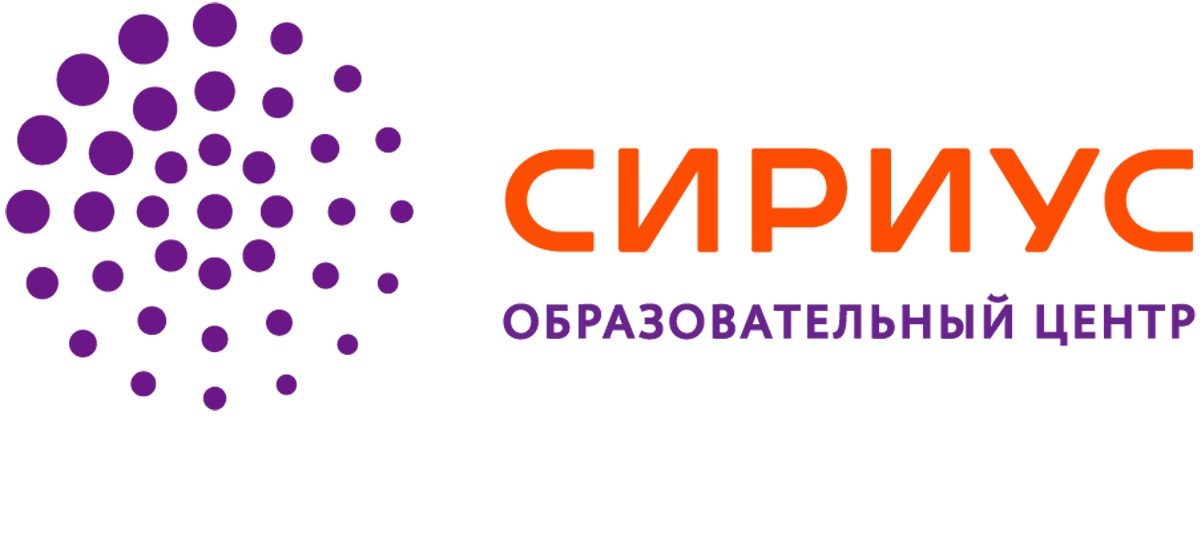 ЦЕНТРАЛЬНАЯ ПРЕДЕЛЬНАЯ ТЕОРЕМА
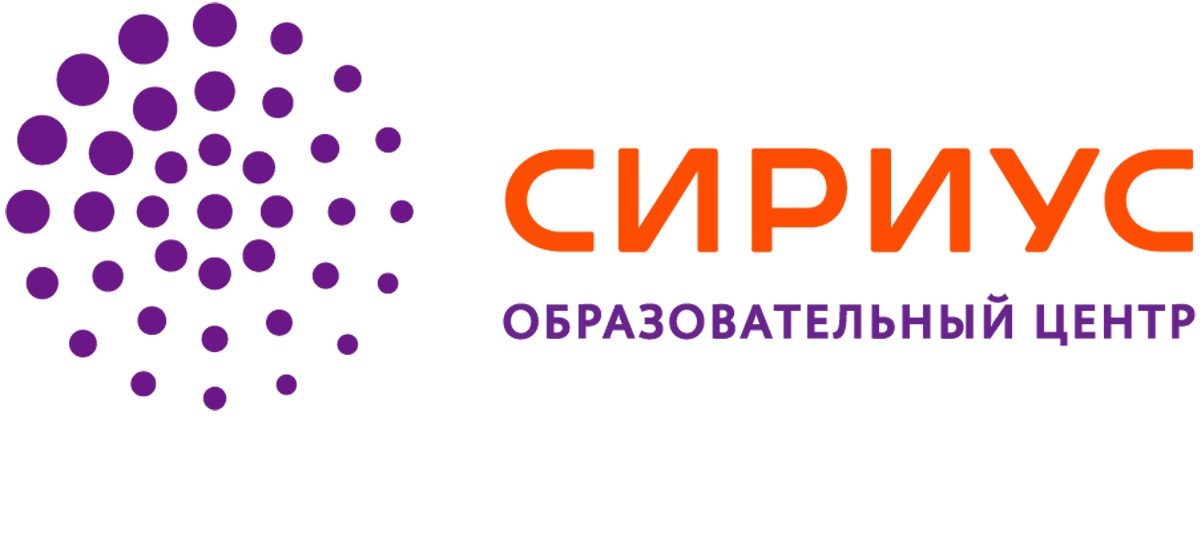 НОРМАЛЬНОЕ РАСПРЕДЕЛЕНИЕ
При x = μ плотность вероятности f(μ)  максимальна. 
Среднеквадратическое отклонение σ показывает 
"ширину" распределения.
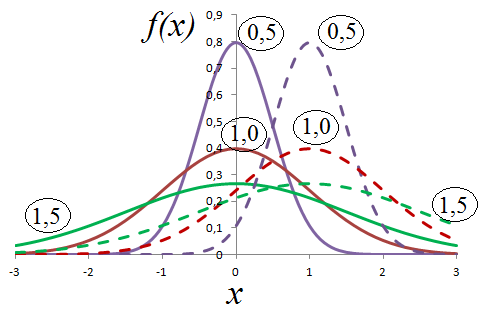 μ=0
μ=1
σ
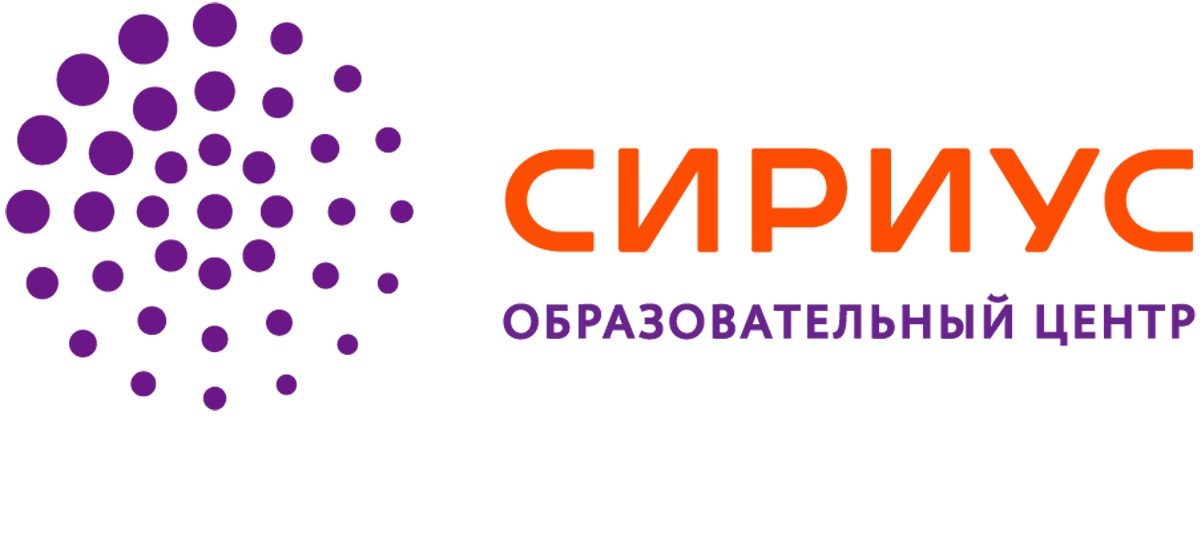 ОЦЕНКА ОТДЕЛЬНОГО ИЗМЕРЕНИЯ 
И ЕГО СЛУЧАЙНОЙ ПОГРЕШНОСТИ 
С ПОМОЩЬЮ µ И σ
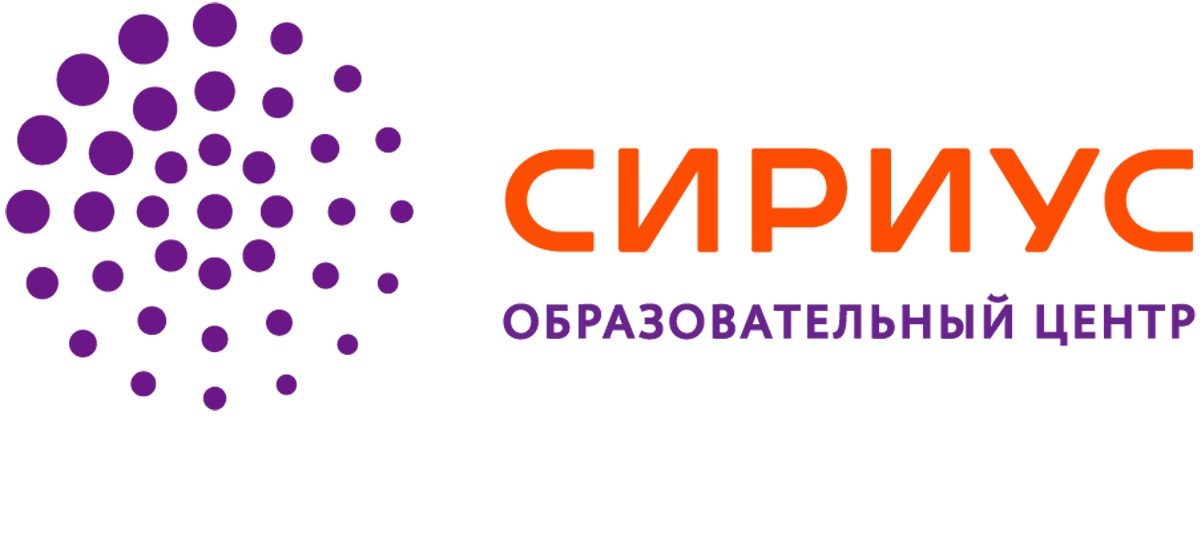 СЛУЧАЙНАЯ ПОГРЕШНОСТЬ
ОТДЕЛЬНОГО ИЗМЕРЕНИЯ
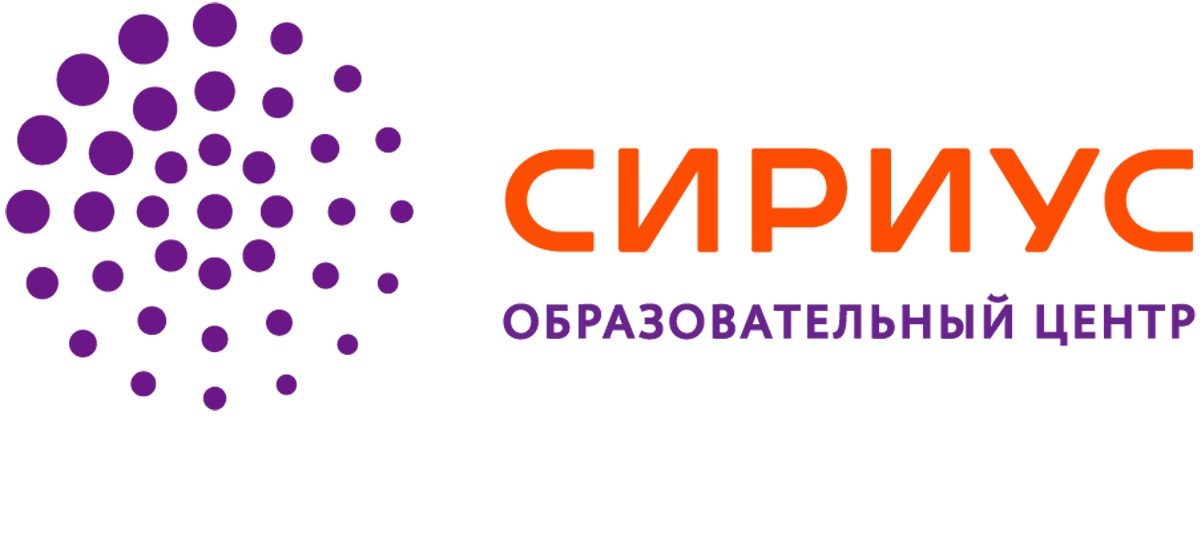 КОЭФФИЦИЕНТ СТЬЮДЕНТА
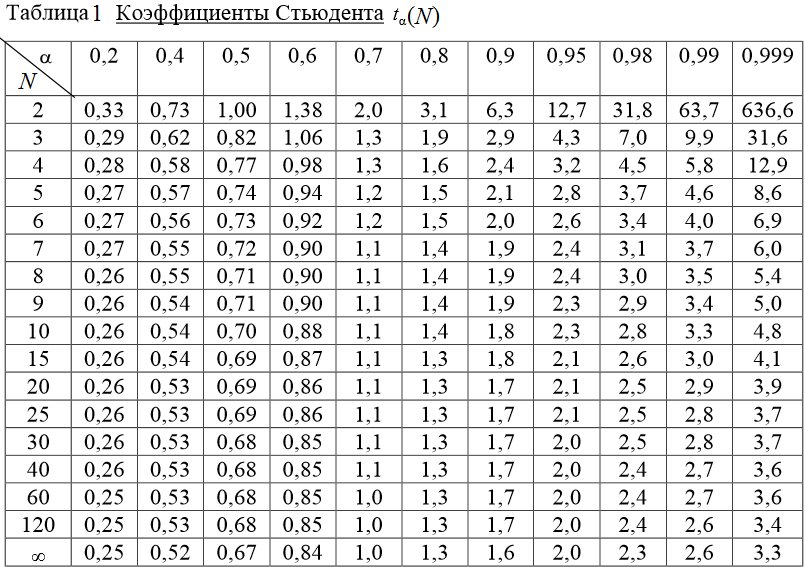 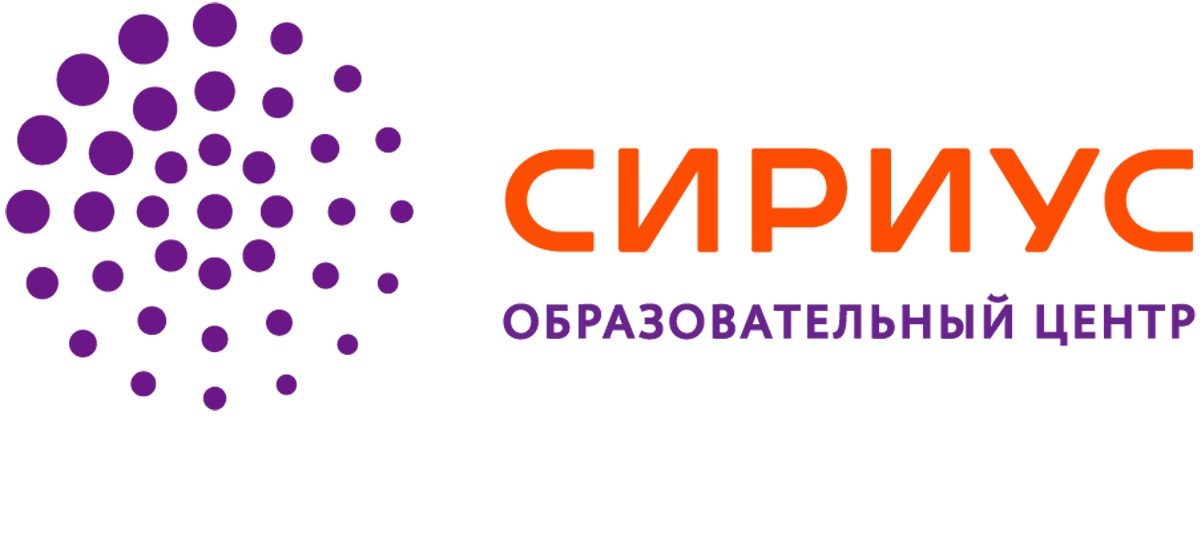 СЛУЧАЙНАЯ ПОГРЕШНОСТЬ ПРИБЛИЖЕНИЯ ИСТИННОГО 
ЗНАЧЕНИЯ СРЕДНИМ
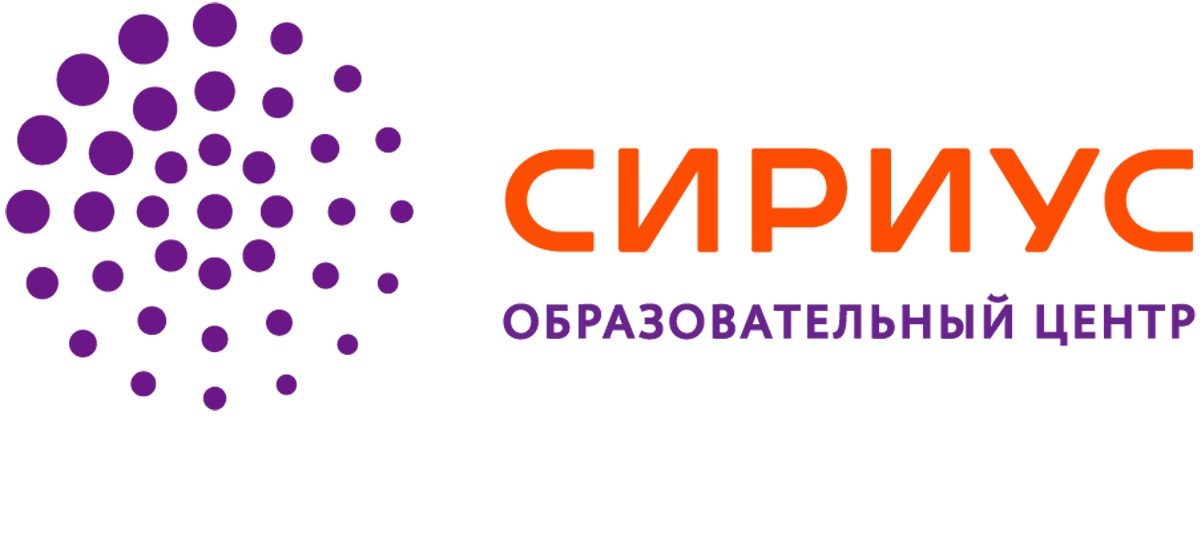 ПРИБОРНАЯ ПОГРЕШНОСТЬ – 
ТОЖЕ СЛУЧАЙНАЯ!
Приборная погрешность, по сути, также имеет случайный характер. Ведь она указывает диапазон "смещений нуля", в котором может находиться "смещение нуля" конкретного прибора. Т.е. изготовитель прибора реализует изделия с указанной неточностью в данном диапазоне, а уж какой именно прибор вам достанется – воля случая. Поэтому приборную погрешность можно рассматривать как величину, соразмерную со среднеквадратическим отклонением в распределении "смещений нуля" приборов данного типа.
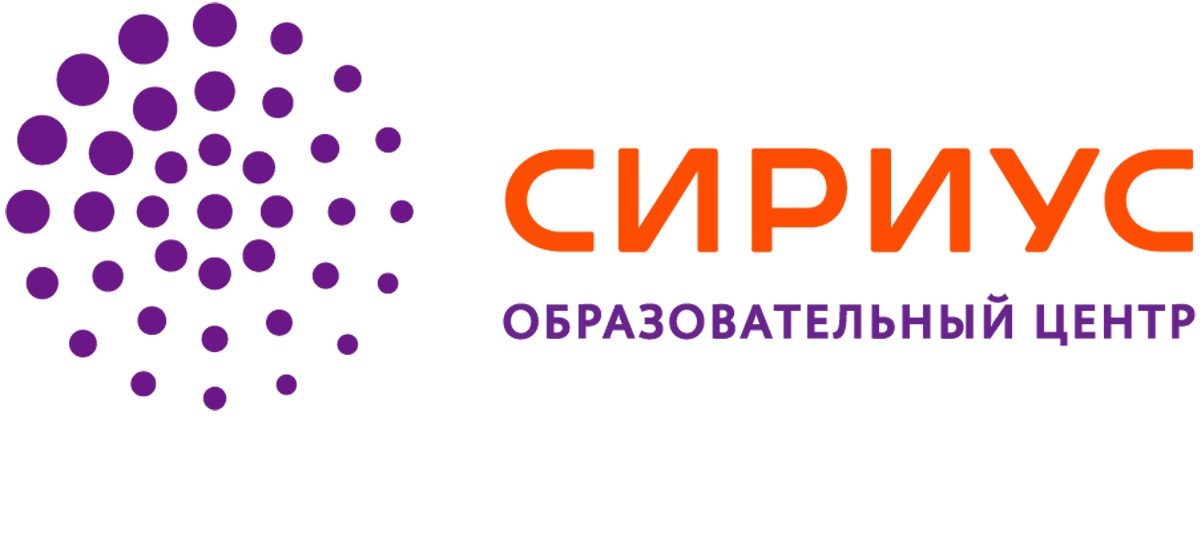 ПОГРЕШНОСТЬ ПРЯМОГО 
ИЗМЕРЕНИЯ
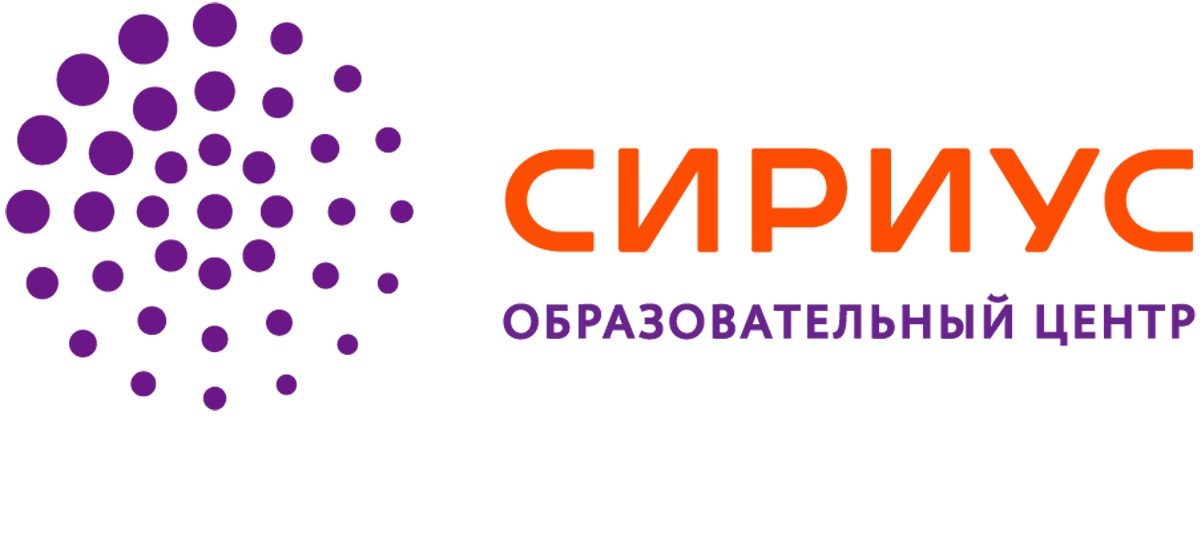 СКОЛЬКО ОПЫТОВ НУЖНО?
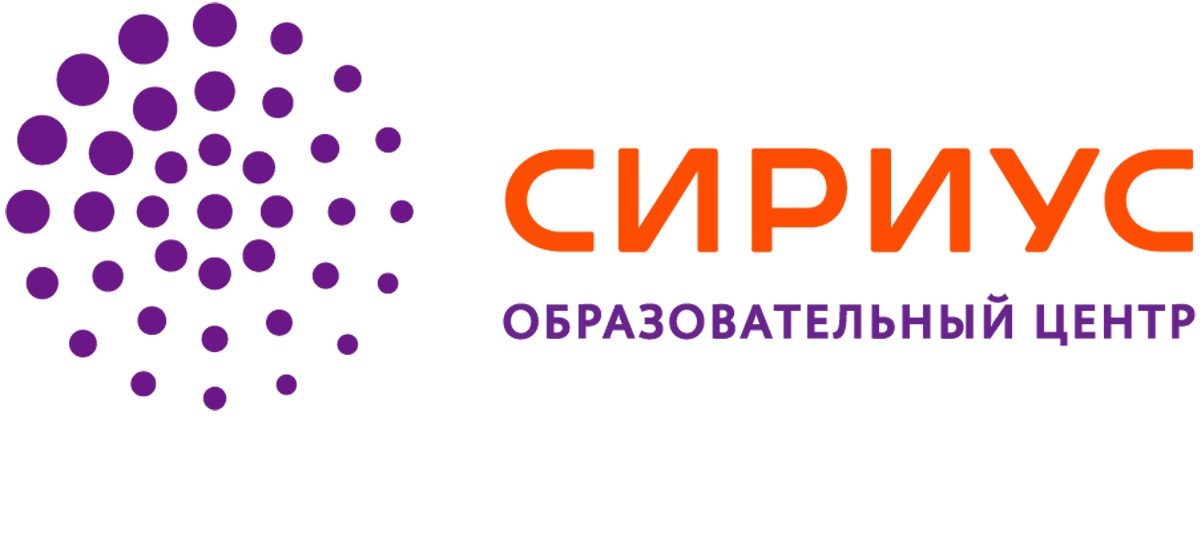 ПРИМЕР ОЦЕНКИ ПОГРЕШНОСТИ ПРЯМОГО ИЗМЕРЕНИЯ
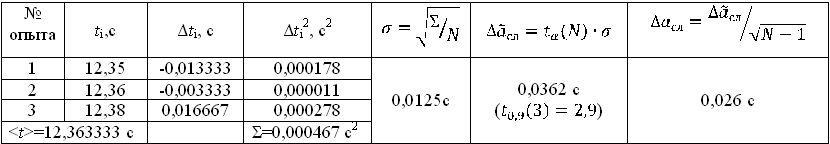 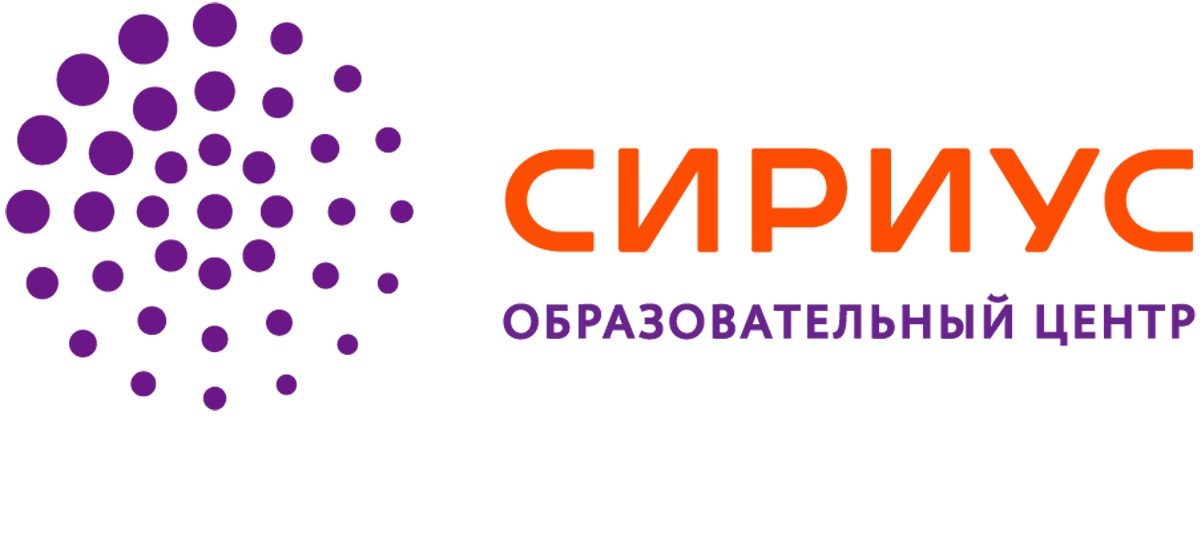 ПРЕДСТАВЛЕНИЕ РЕЗУЛЬТАТА 
ПРЯМОГО ИЗМЕРЕНИЯ (ГОСТ Р 8.736-2011)
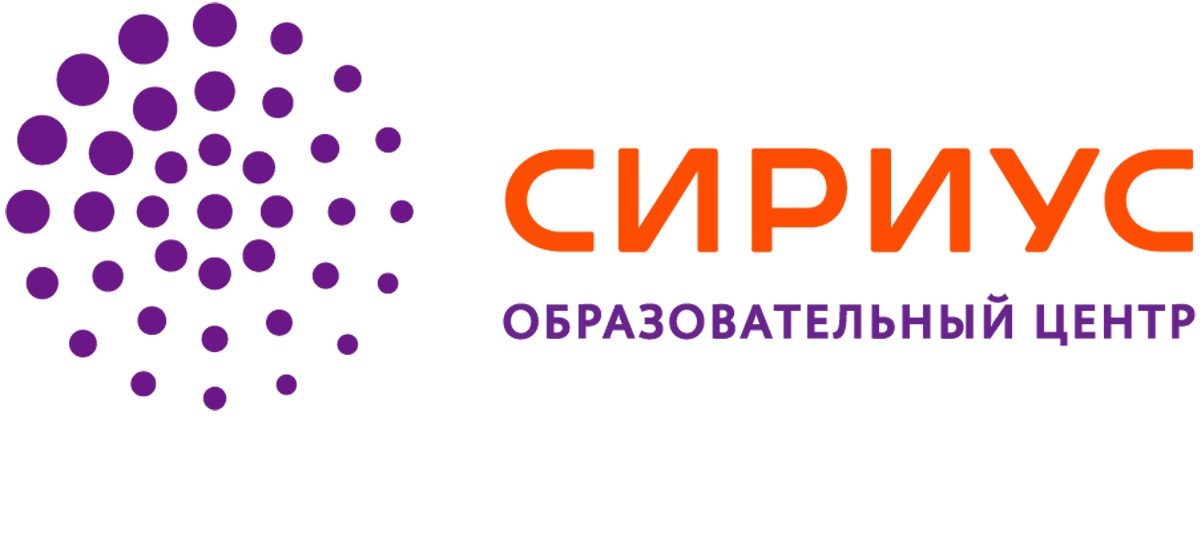 КОСВЕННЫЕ ИЗМЕРЕНИЯ
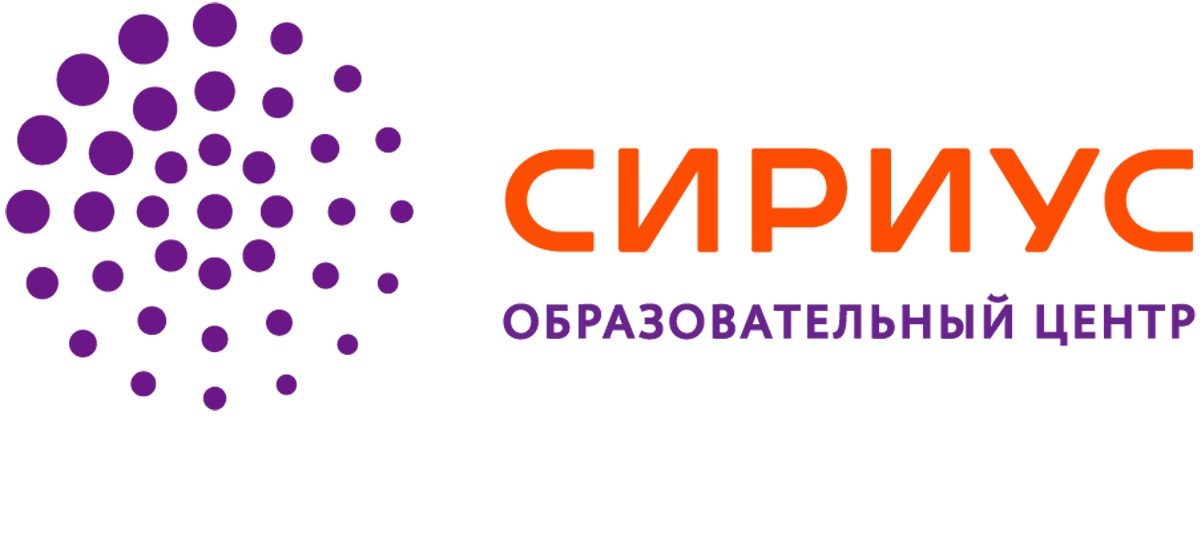 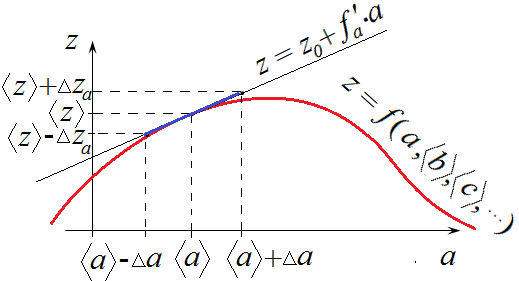 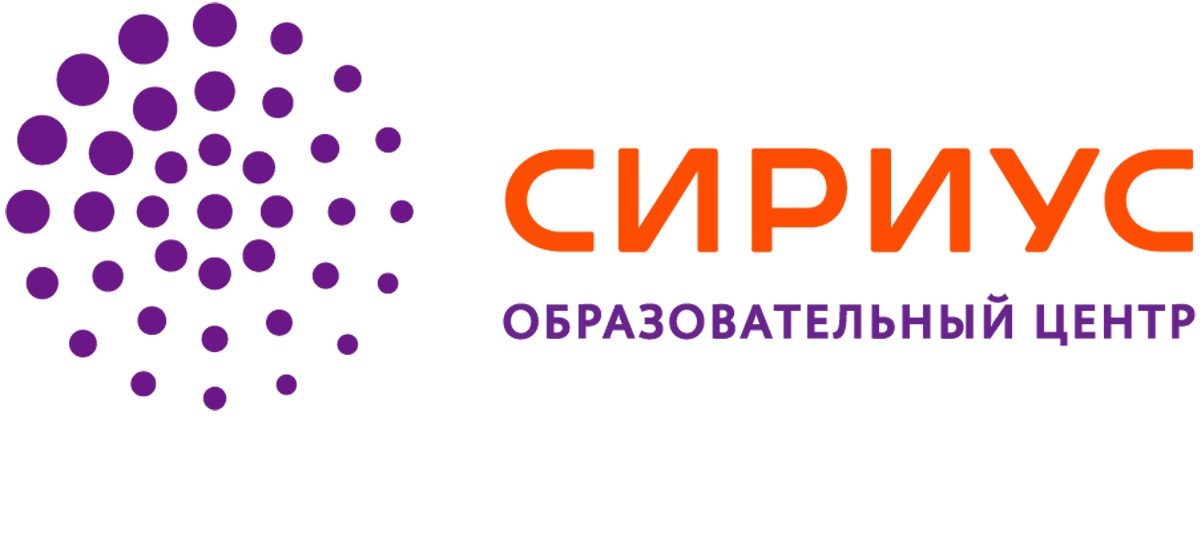 АБСОЛЮТНАЯ ПОГРЕШНОСТЬ КОСВЕННОГО ИЗМЕРЕНИЯ
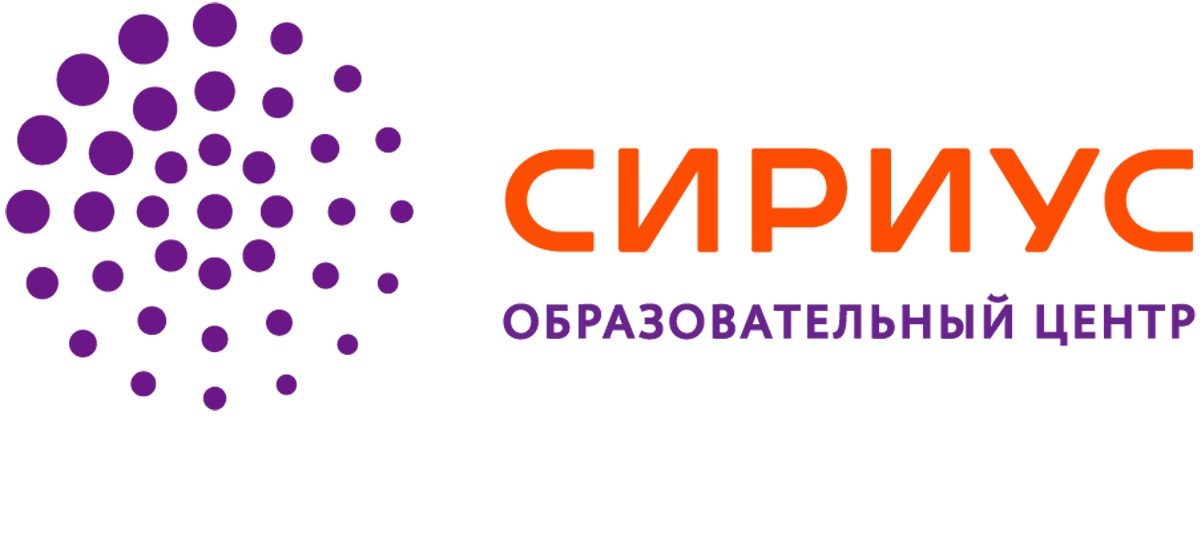 ЧАСТНЫЕ ПРОИЗВОДНЫЕ
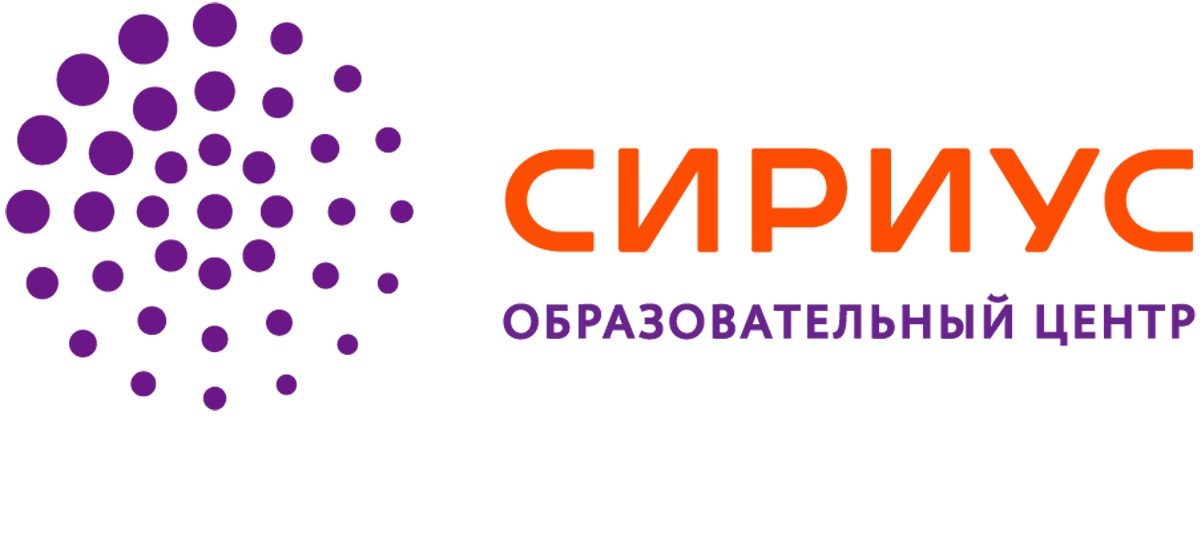 ПРИМЕР ОБРАБОТКИ КОСВЕННЫХ ИЗМЕРЕНИЙ (1)
Выполняется лабораторная работа по измерению ускорения
 свободного падения g с помощью нитяного маятника.
 С помощью электронного секундомера измеряют время t полных n=16 колебаний.
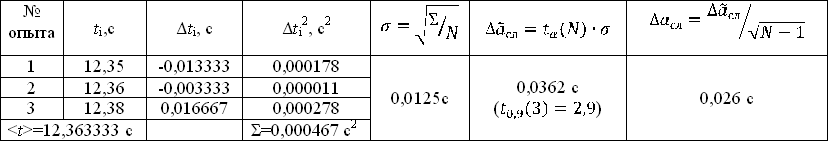 Кроме того, с помощью линейки с миллиметровыми делениями измеряют длину нити L
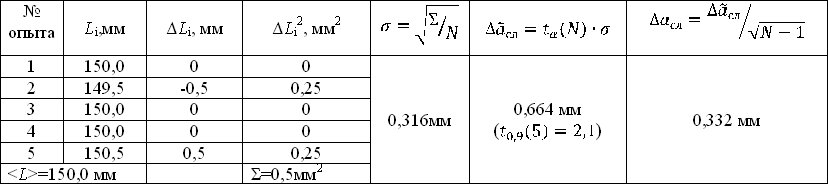 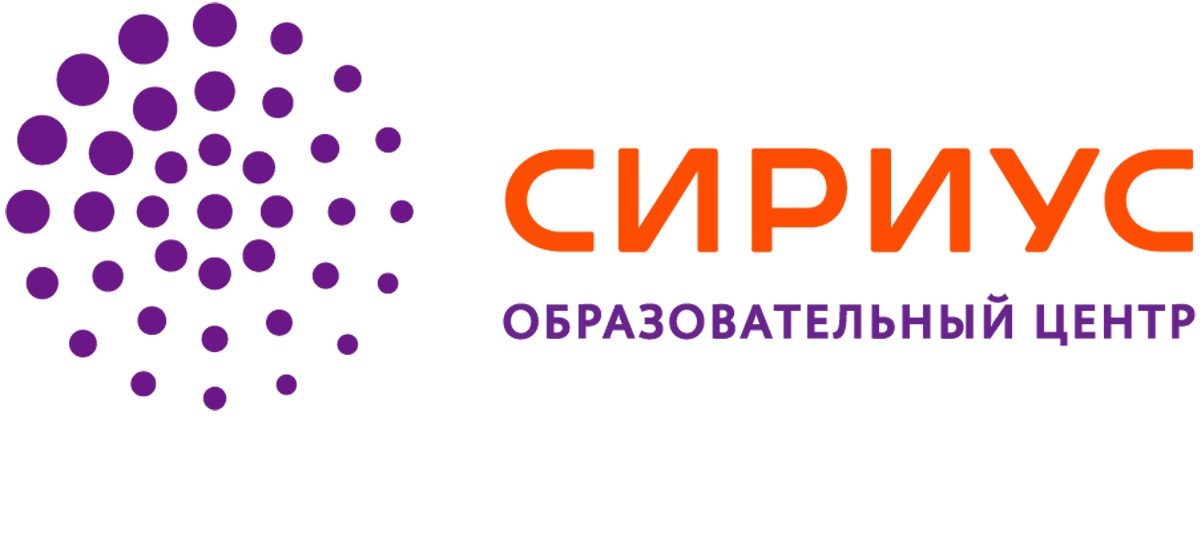 ПРИМЕР ОБРАБОТКИ КОСВЕННЫХ ИЗМЕРЕНИЙ (2)
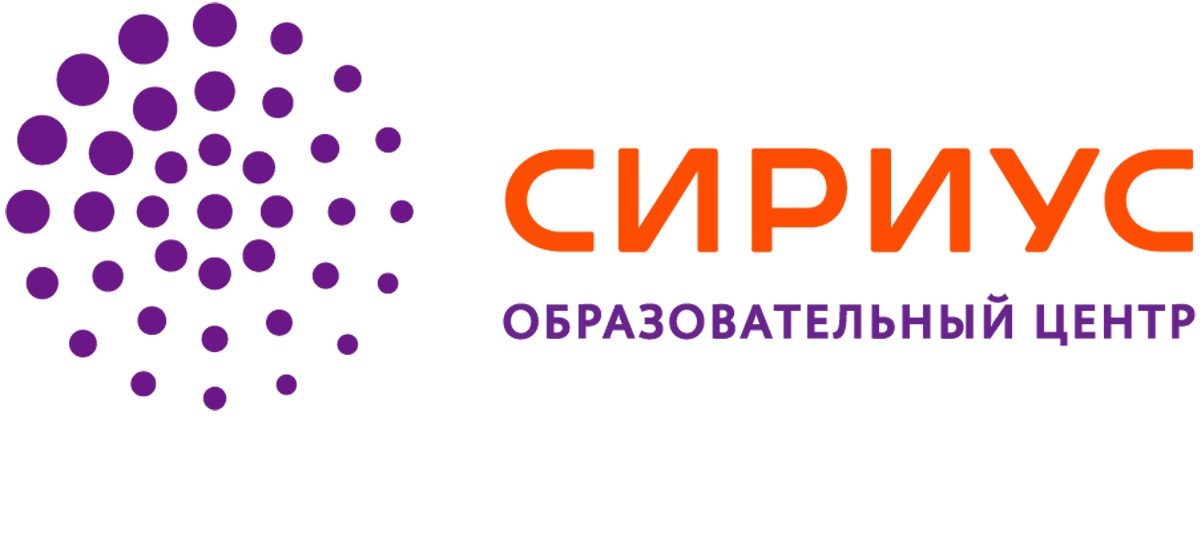 ПРИМЕР ОБРАБОТКИ КОСВЕННЫХ ИЗМЕРЕНИЙ (3)
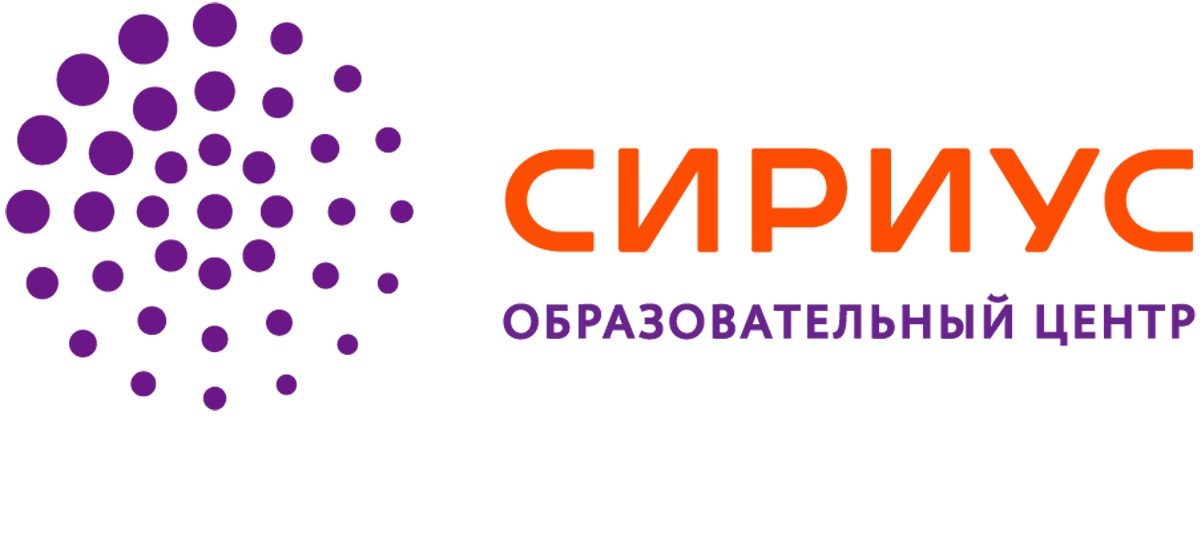 ПРИМЕР ОБРАБОТКИ КОСВЕННЫХ ИЗМЕРЕНИЙ (4)
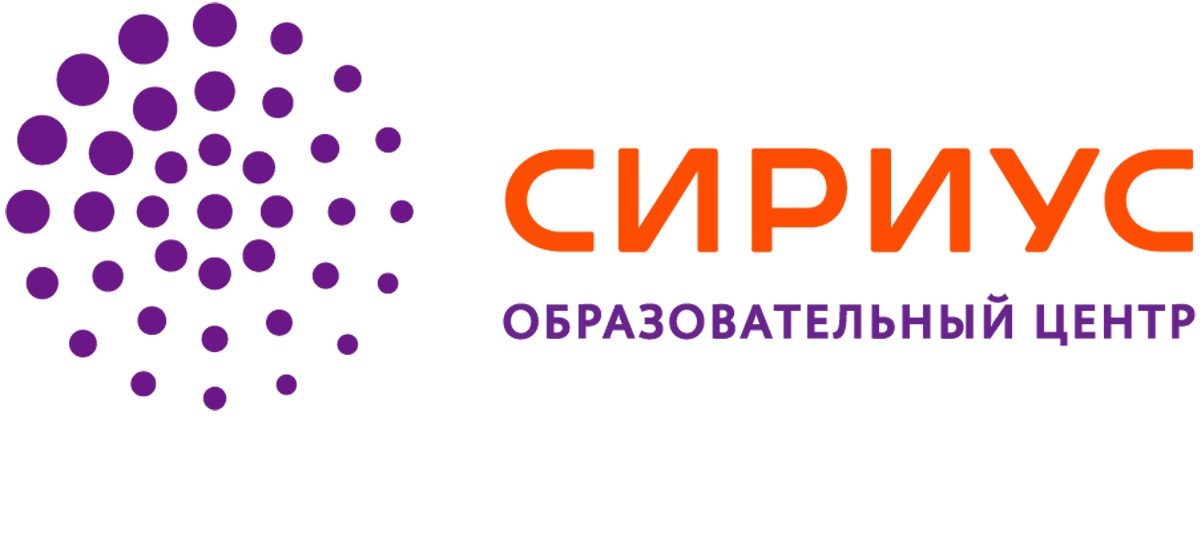 ПРИМЕР ОБРАБОТКИ КОСВЕННЫХ ИЗМЕРЕНИЙ (5)
g, м/с2
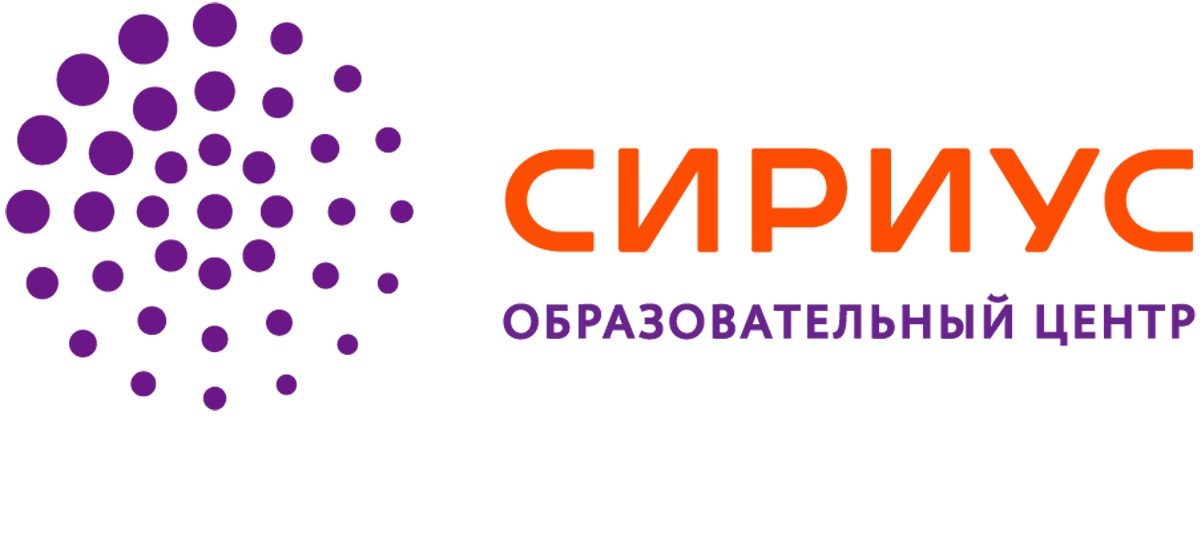 ЕЩЁ ОДИН ПРИМЕР
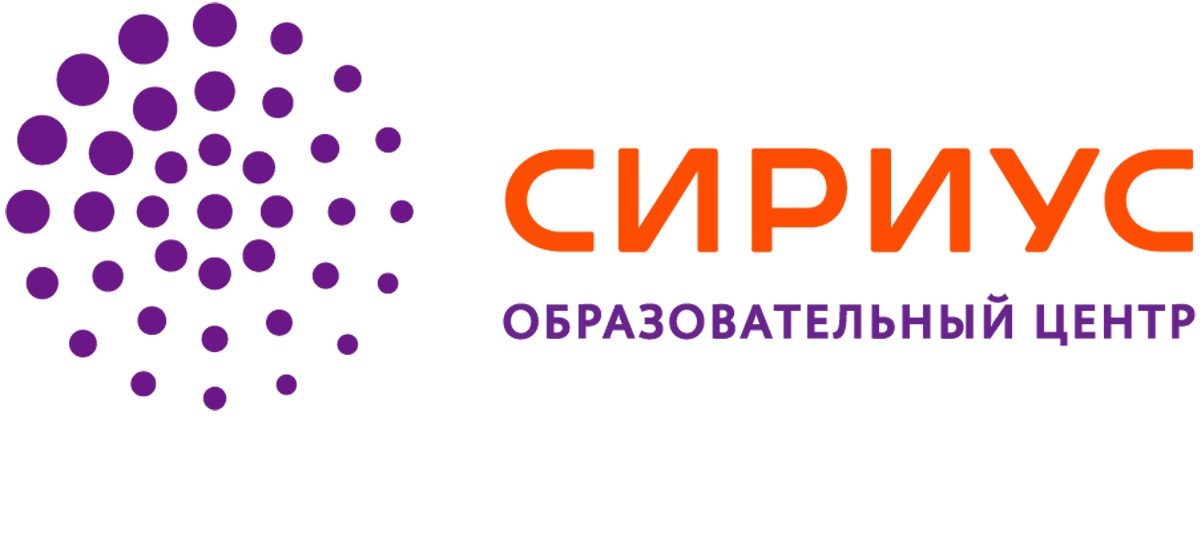 ПЛОТНОСТЬ ВОДЫ
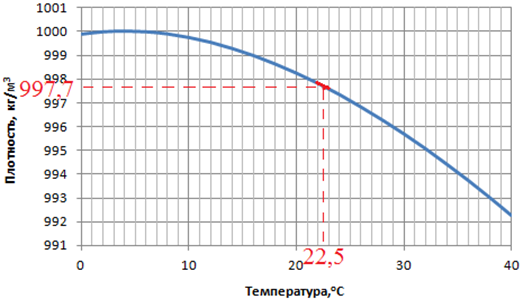 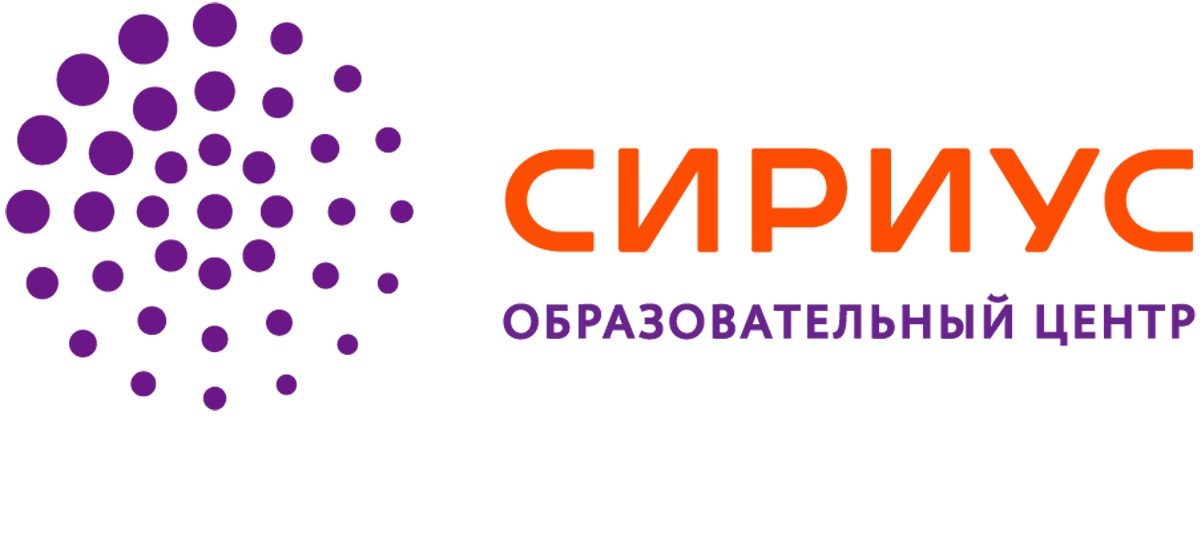 ПОКАЗАНИЯ ВЕСОВ
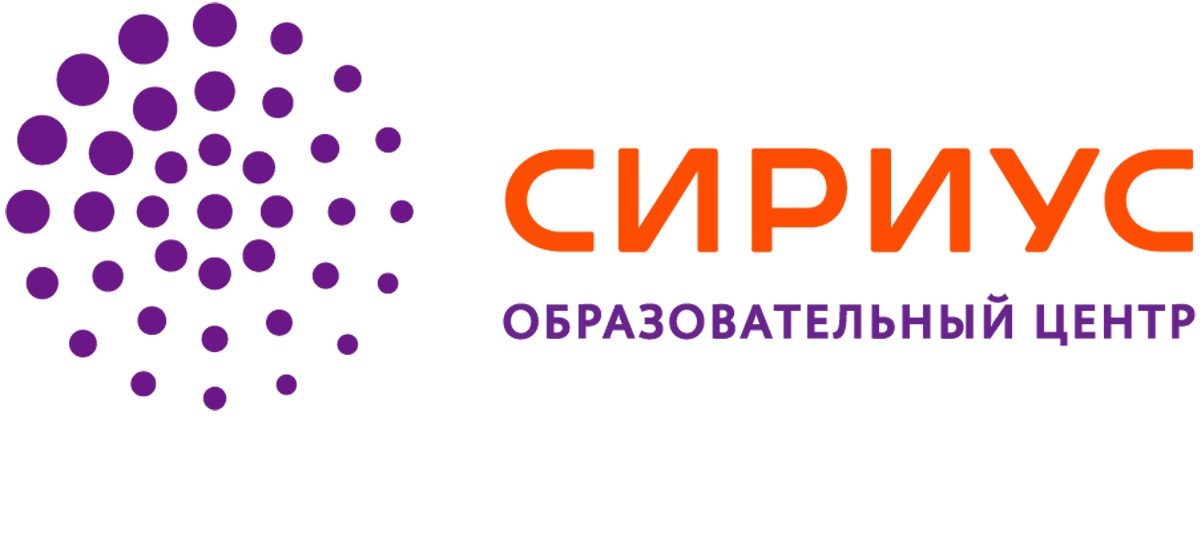 ПЛОТНОСТЬ ТЕЛА (1)
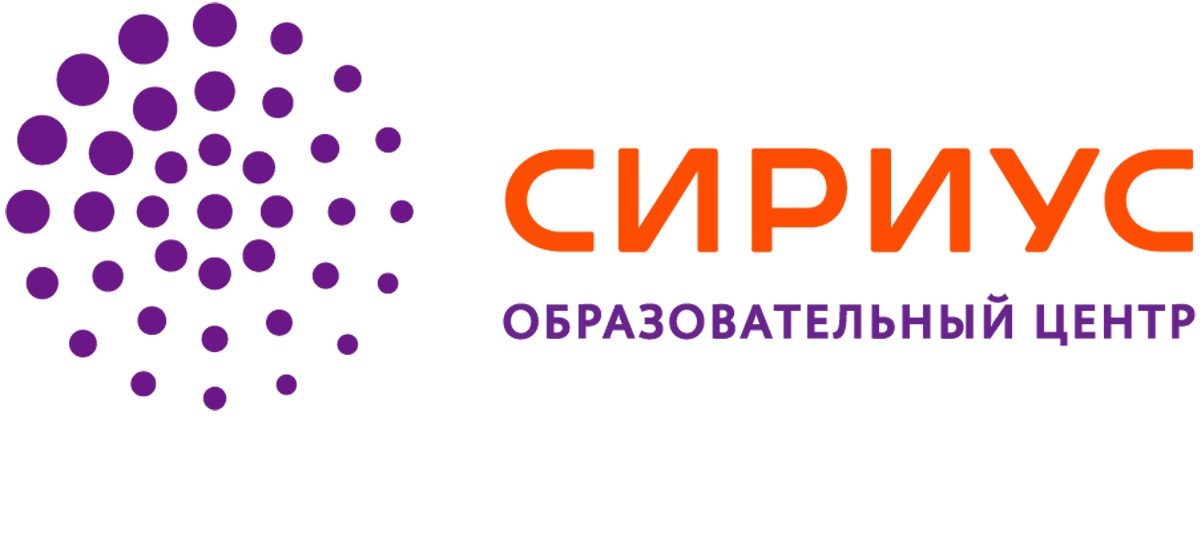 ПЛОТНОСТЬ ТЕЛА (2)
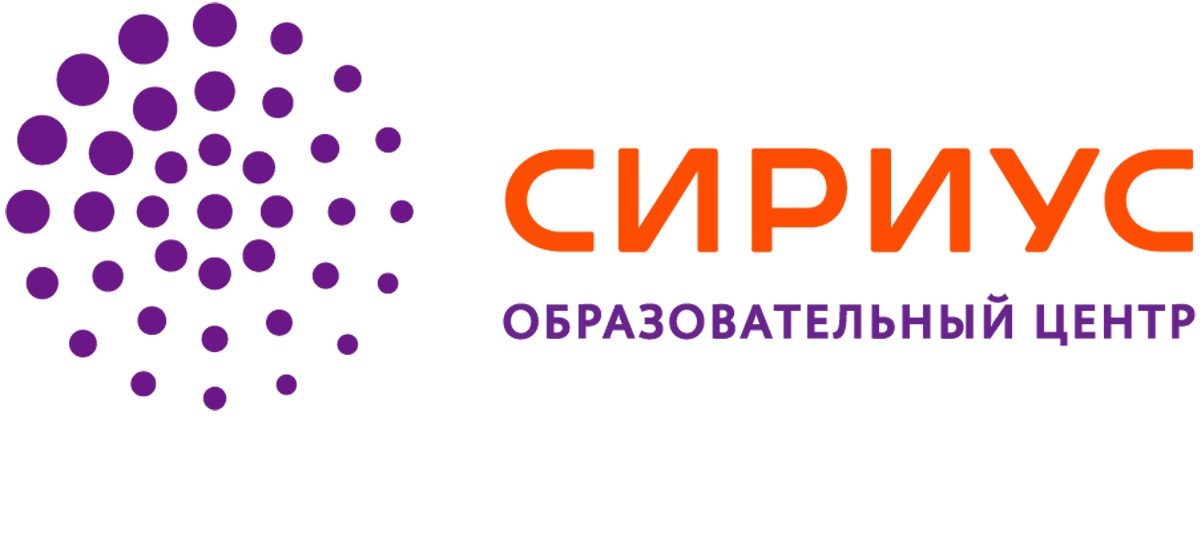 ВЫВОД
Как мы видим, наши надежды на большую точность измерения плотности в этом примере не оправдались. Это произошло из-за того, что в знаменателе расчётной формулы находится разность близких по значению величин. И хотя каждая из величин измеряется с небольшой относительной погрешностью, погрешность косвенного измерения оказывается существенной! Этот пример показывает, что неразумно заучивать и применять формулы оценки погрешностей, приведённые в школьных учебниках, вместо общих формул. 	Применение стандартных "школьных" формул может привести к 
			   грубым ошибкам.
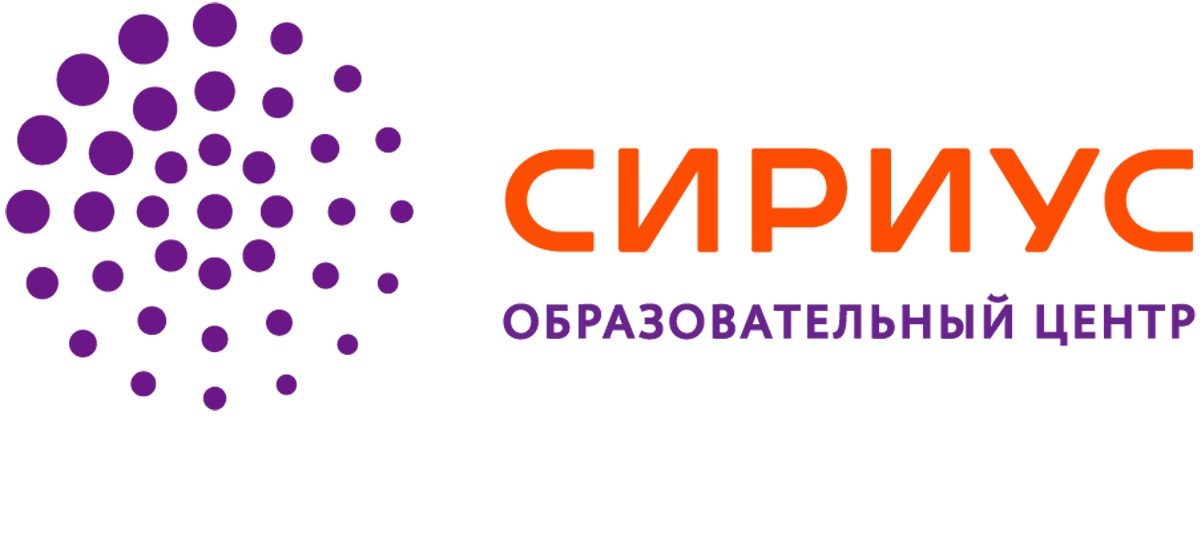 Бабинцев Владимир Александрович
kaguti@yandex.ru
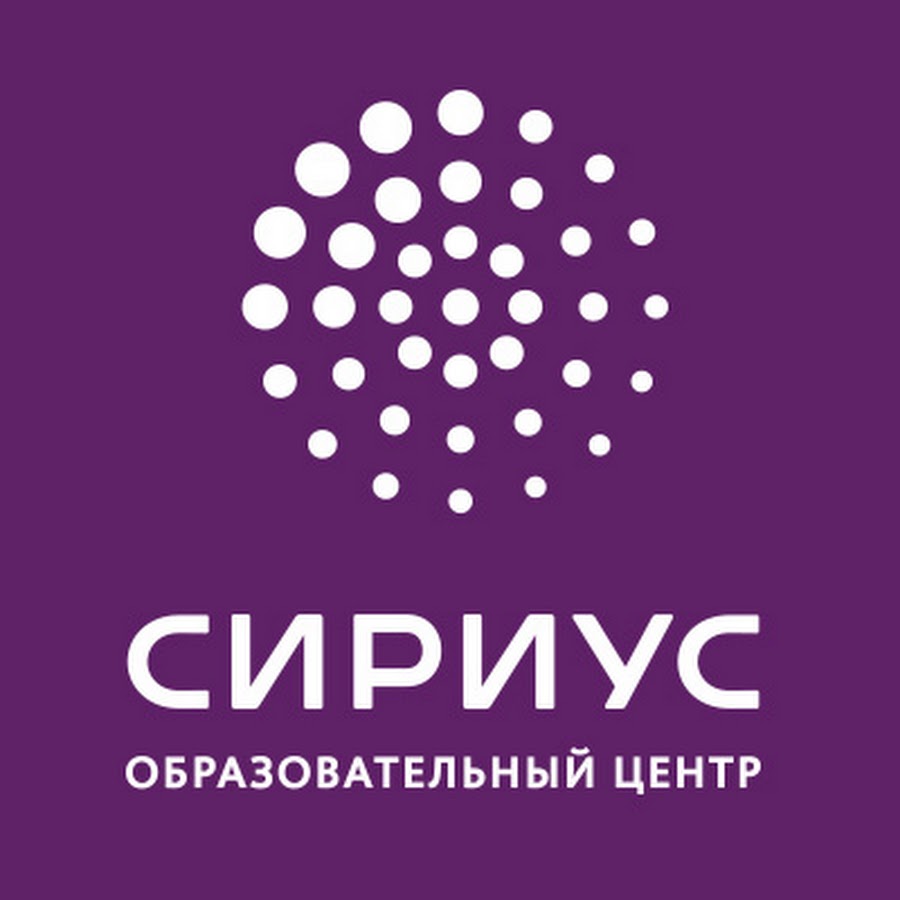 СПАСИБО ЗА    ВНИМАНИЕ